Plot:
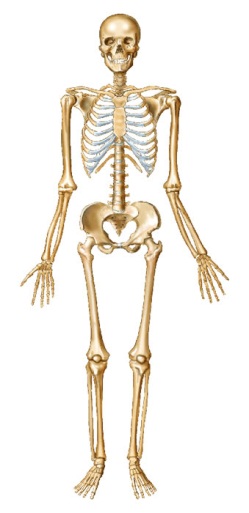 The Bones of the Story
Definition
A story’s Plot is the events that happen in the story
Definition
A story’s Plot is the events that happen in the story
The plot is like the bones of the story:  it is the structure upon which everything else is layered
Definition
A story’s Plot is the events that happen in the story
The plot is like the bones of the story:  it is the structure upon which everything else is layered
Without a plot, the story would have no shape to it just as a body without bones would be a helpless blob that could not function.
Definition
A story’s Plot is the events that happen in the story
The plot is like the bones of the story:  it is the structure upon which everything else is layered
Without a plot, the story would have no shape to it just as a body without bones would be a helpful blob that could not function.
However, a story needs more than just plot just as a body needs more than just bones:  a story with only plot is incomplete, shallow, and pointless.
Definition
A story’s Plot is the events that happen in the story
The plot is like the bones of the story:  it is the structure upon which everything else is layered
Without a plot, the story would have no shape to it just as a body without bones would be a helpful blob that could not function.
However, a story needs more than just plot just as a body needs more than just bones:  a story with only plot is incomplete, shallow, and pointless.
These other elements include character, theme, imagery, symbolism, figurative language, etc:  these are the elements of the body built upon the bones of the plot.
Parts of Plot
Exposition:  the basic situation of the story
Parts of Plot
Exposition:  the basic situation of the story
Setting:  time and place of the story
Parts of Plot
Exposition:  the basic situation of the story
Setting:  time and place of the story
Main characters are usually introduced though they are not fully developed until later
Parts of Plot
Exposition:  the basic situation of the story
Setting:  time and place of the story
Main characters are usually introduced though they are not fully developed until later
Basic conflict in the story is either introduced or hinted at though it is not fully developed until later
Parts of Plot
Exposition:  the basic situation of the story
Setting:  time and place of the story
Main characters are usually introduced though they are not fully developed until later
Basic conflict in the story is either introduced or hinted at though it is not fully developed until late

Exposition is usually very early in the story and is usually not very suspenseful.
Parts of Plot
Complications: also known as the “rising action”
Parts of Plot
Complications: also known as the “rising action”
These are the major events of the story which contribute in a critical way to the development of characters and theme.
Parts of Plot
Complications: also known as the “rising action”
These are the major events of the story which contribute in a critical way to the development of characters and theme.

These events usually increase the suspense, excitement, and interest level of the story, which is why it is called the “rising action”:  The suspense level rises.
Parts of Plot
Complications: also known as the “rising action”
These are the major events of the story which contribute in a critical way to the development of characters and theme.

These events usually increase the suspense, excitement, and interest level of the story, which is why it is called the “rising action”:   The suspense level rises.

Complications generally make up the large majority of the plot of a story.
Parts of Plot
Climax:  this is where we find out whether or not the protagonist reaches his/her goal
Parts of Plot
Climax:  this is where we find out whether or not the protagonist reaches his/her goal
So, you need to determine first who the protagonist is and what he/she is trying to accomplish in the story
Parts of Plot
Climax:  this is where we find out whether or not the protagonist reaches his/her goal
So, you need to determine first who the protagonist is and what he/she is trying to accomplish in the story
Parts of Plot
Climax:  this is where we find out whether or not the protagonist reaches his/her goal
So, you need to determine first who the protagonist is and what he/she is trying to accomplish in the story
Climax is near the end and is normally the most suspenseful part of the story—because this is what we’ve been waiting to find out the whole story!
Parts of Plot
Resolution:  this is where all loose ends are wrapped up and the story is given closure.
Parts of Plot
Resolution:  this is where all loose ends are wrapped up and the story is given closure.
Also known as the “falling action” because the level of suspense drops off dramatically
Parts of Plot
Resolution:  this is where all loose ends are wrapped up and the story is given closure.
Also known as the “falling action” because the level of suspense drops off dramatically
This occurs after the climax and ends the story
Plot Diagram
Climax
Rising Action
Suspense
Resolution
Complications
Falling Action
Exposition
Time
Notes
This diagram is a GENERAL description of the way plot works in most stories
Notes
This diagram is a GENERAL description of the way plot works in most stories
This diagram does not fit ANY story exactly as plot is generally more complex than this shape
Notes
This diagram is a GENERAL description of the way plot works in most stories
This diagram does not fit ANY story exactly as plot is generally more complex than this shape
For some stories this diagram does not work at all:
Notes
This diagram is a GENERAL description of the way plot works in most stories
This diagram does not fit ANY story exactly as plot is generally more complex than this shape
For some stories this diagram does not work at all:
Some stories are not chronological: time is not sequential or there are many flashbacks
Notes
This diagram is a GENERAL description of the way plot works in most stories
This diagram does not fit ANY story exactly as plot is generally more complex than this shape
For some stories this diagram does not work at all:
Some stories are not chronological: time is not sequential or there are many flashbacks
Some stories lack a resolution
Notes
This diagram is a GENERAL description of the way plot works in most stories
This diagram does not fit ANY story exactly as plot is generally more complex than this shape
For some stories this diagram does not work at all:
Some stories are not chronological: time is not sequential or there are many flashbacks
Some stories lack a resolution
Some stories delay exposition until later
Notes
This diagram is a GENERAL description of the way plot works in most stories
This diagram does not fit ANY story exactly as plot is generally more complex than this shape
For some stories this diagram does not work at all:
Some stories are not chronological: time is not sequential or there are many flashbacks
Some stories lack a resolution
Some stories delay exposition until later
Some postmodern stories are so surreal that trying to determine plot at all is very difficult